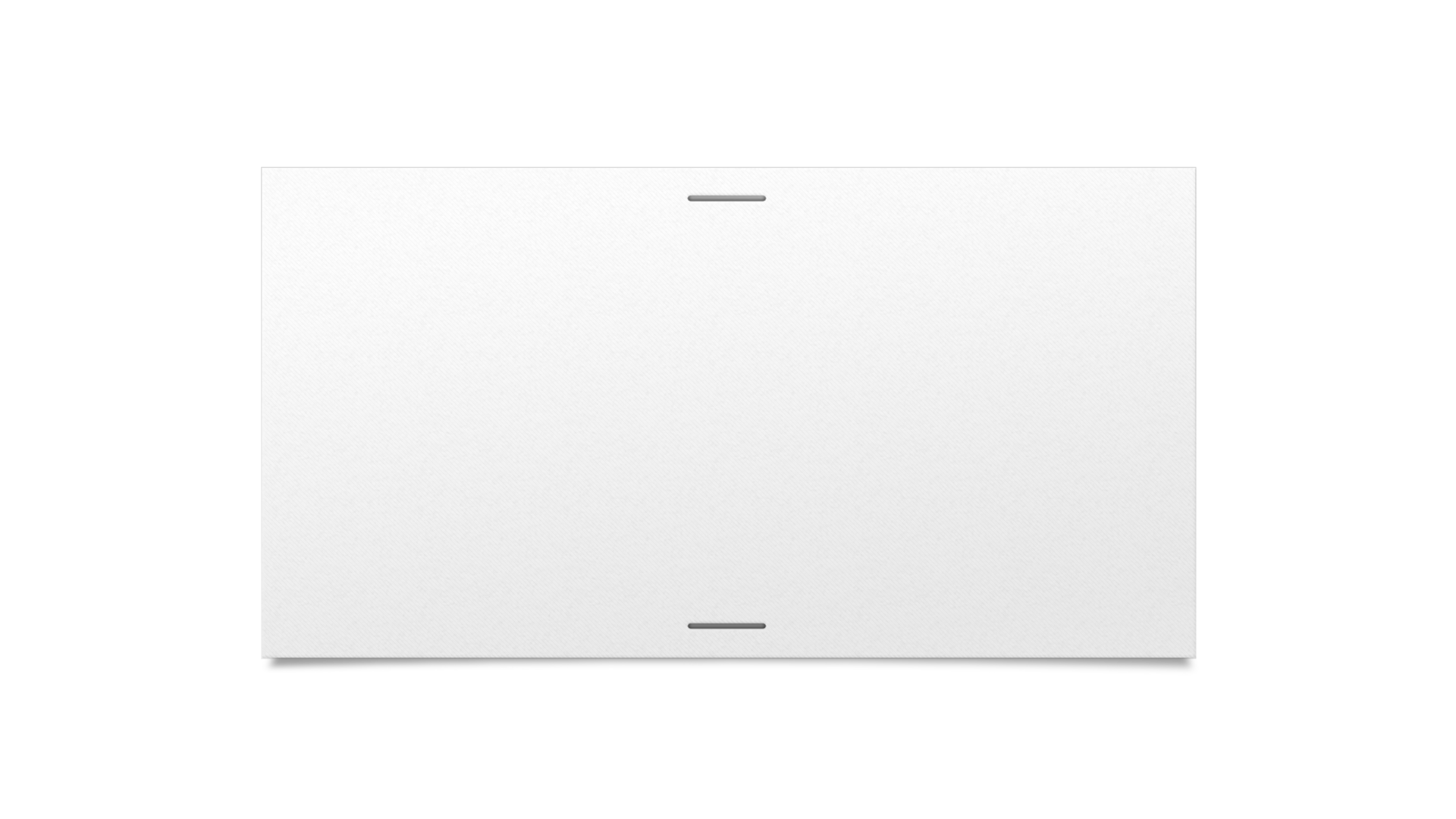 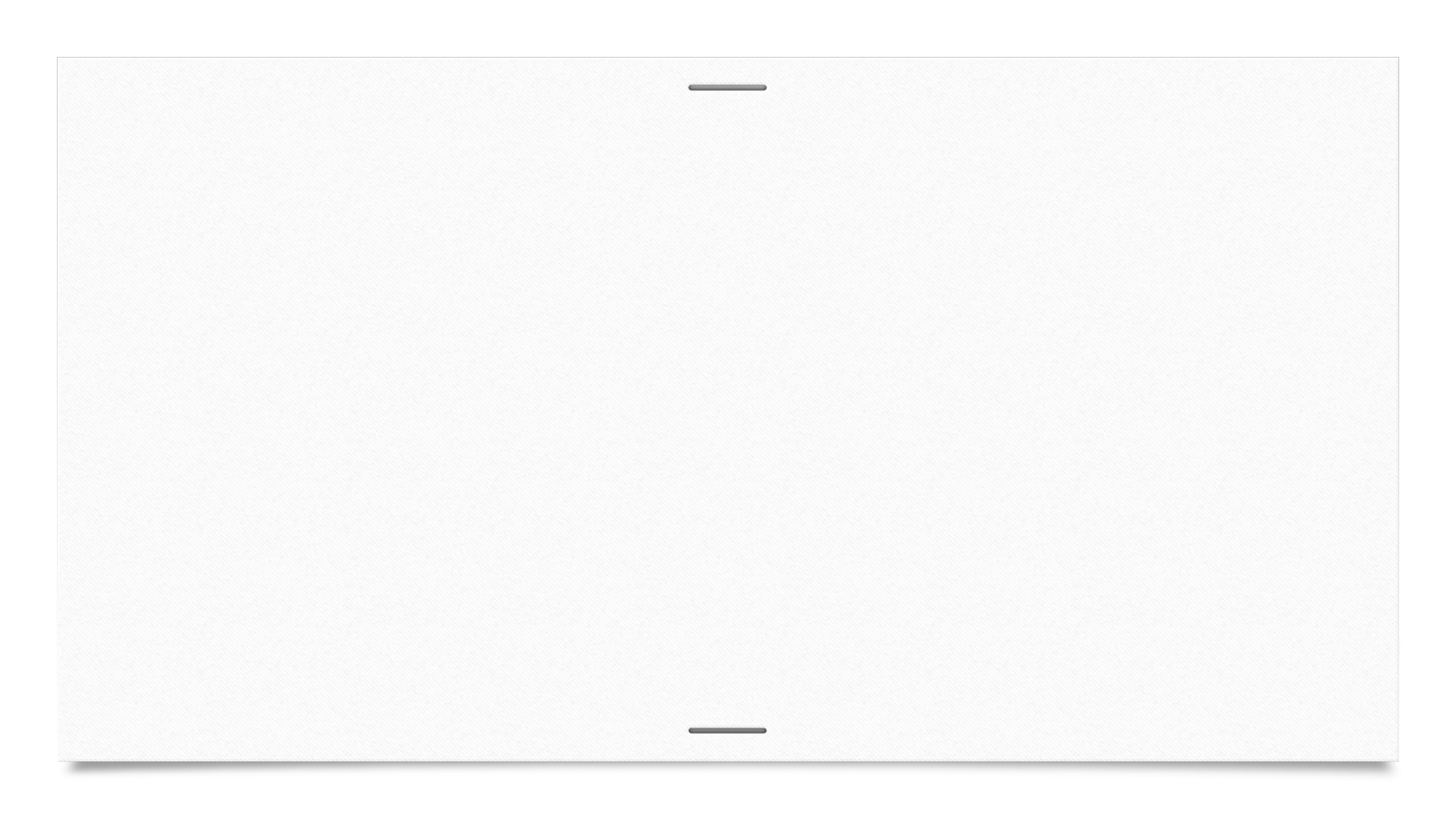 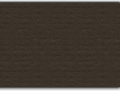 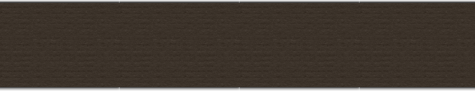 9:33 – 41
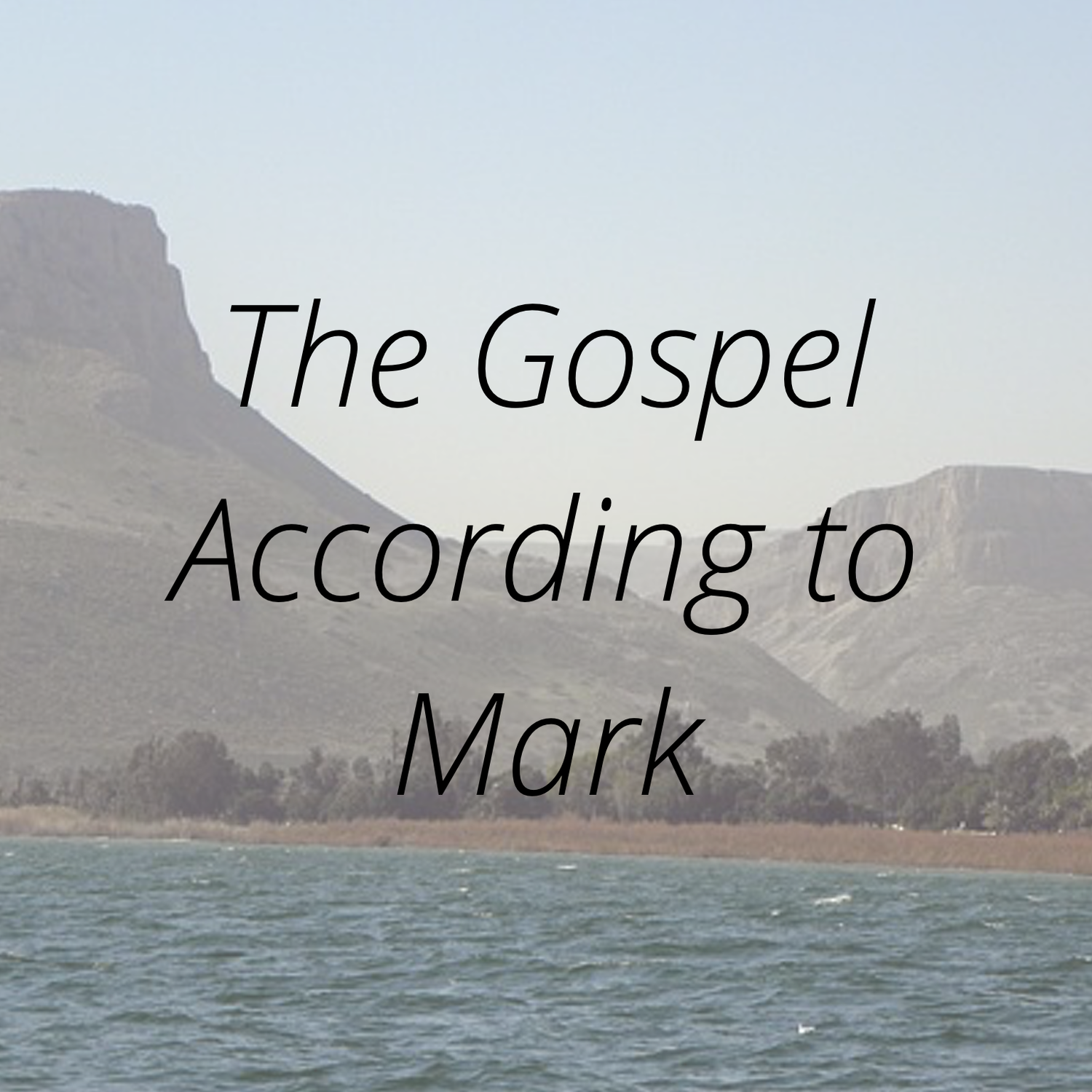 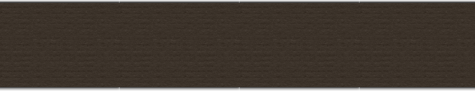 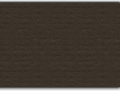 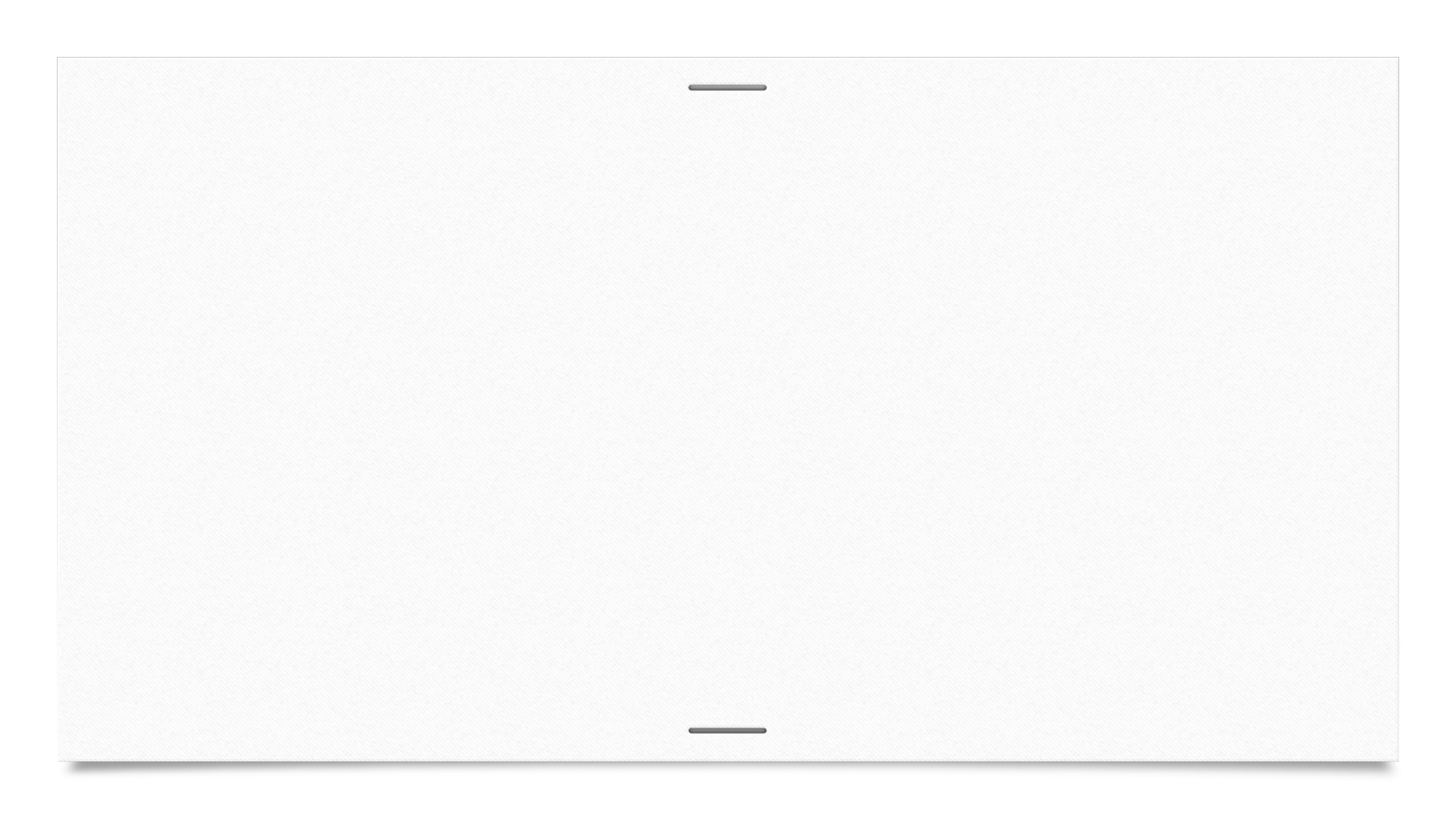 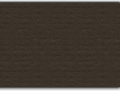 Verse 33 - 34
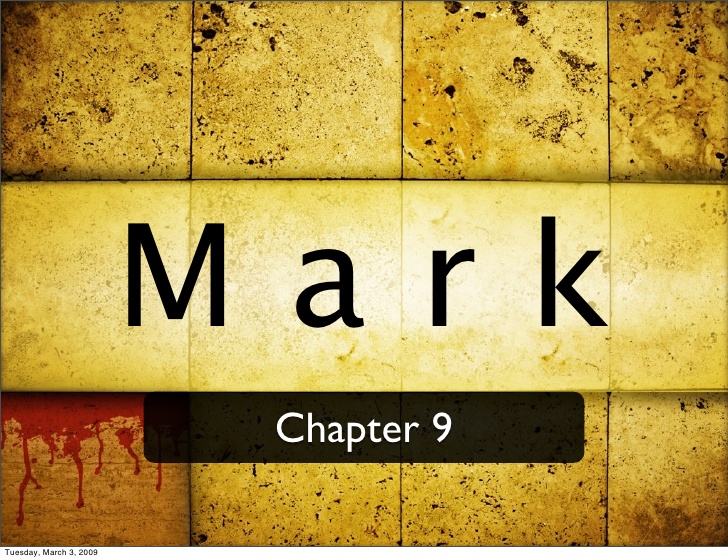 “What was it you disputed among yourselves on the road?”
“34 But they kept silent”
“They had disputed among themselves who would be the greatest.”
MacArthur is "spot on!" - The Lord had just spoken to them about His humiliation (Mk 9:30–32), but all they could think about was their exaltation!
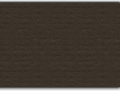 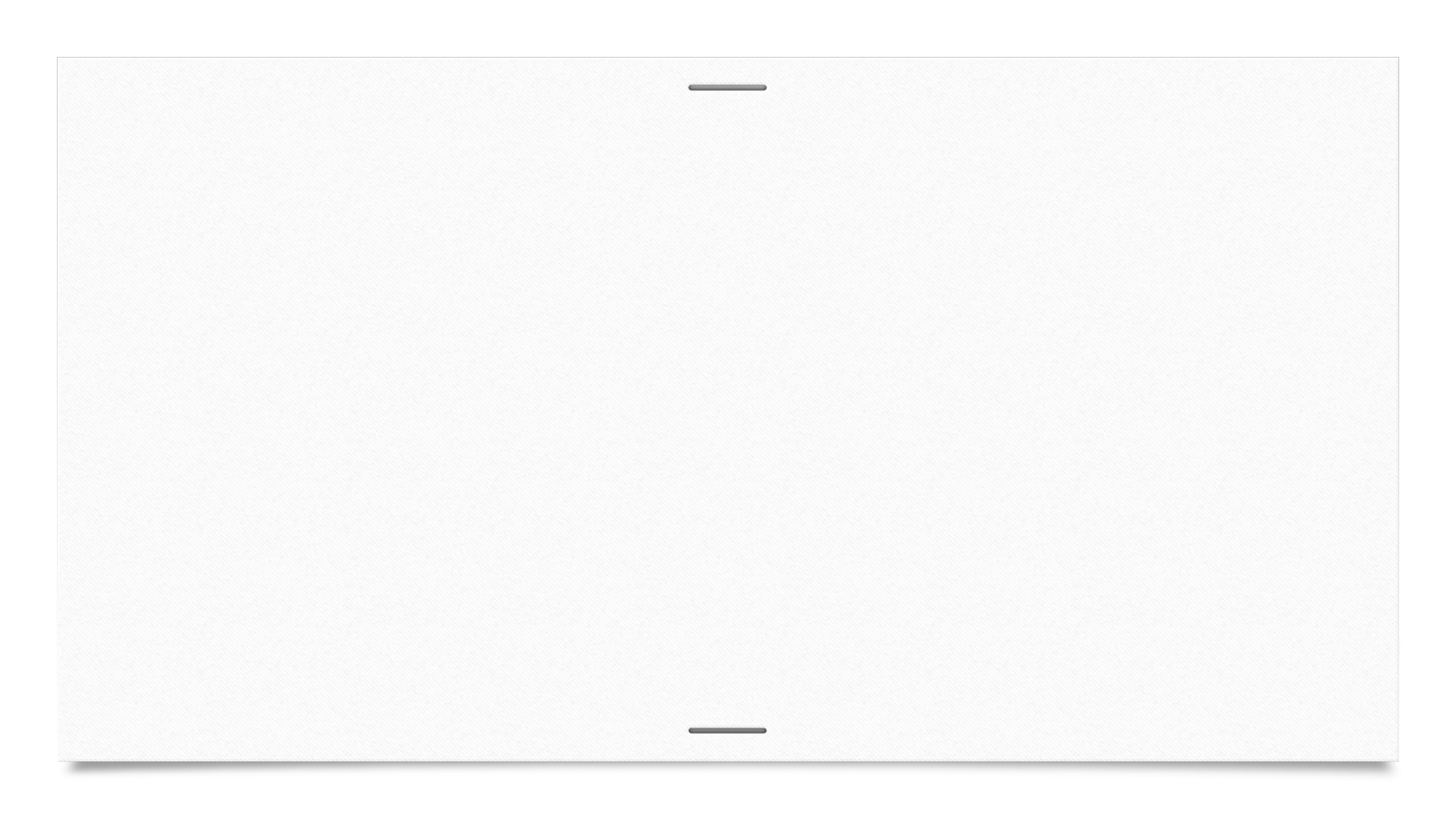 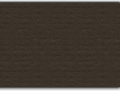 Verse 35 - 37
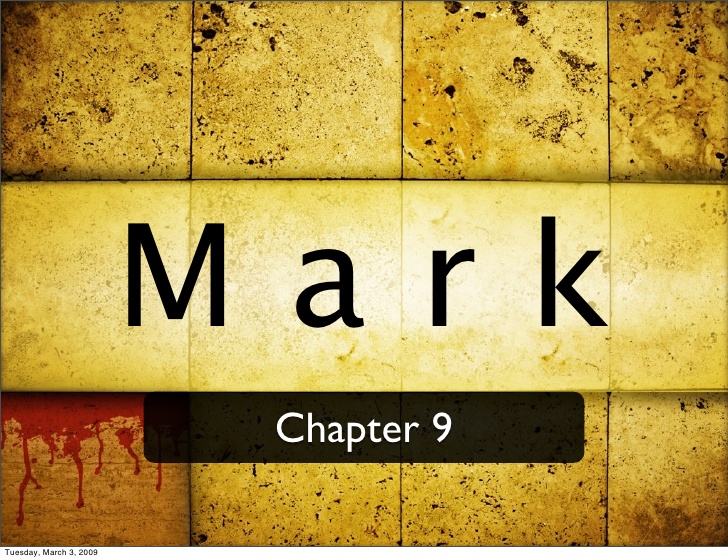 “35 And He sat down,…”
This was traditionally the position a rabi (teacher) would take before beginning to teach
This should have signified to the 12 that He has an important lesson to teach them… it was time to really listen and learn
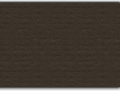 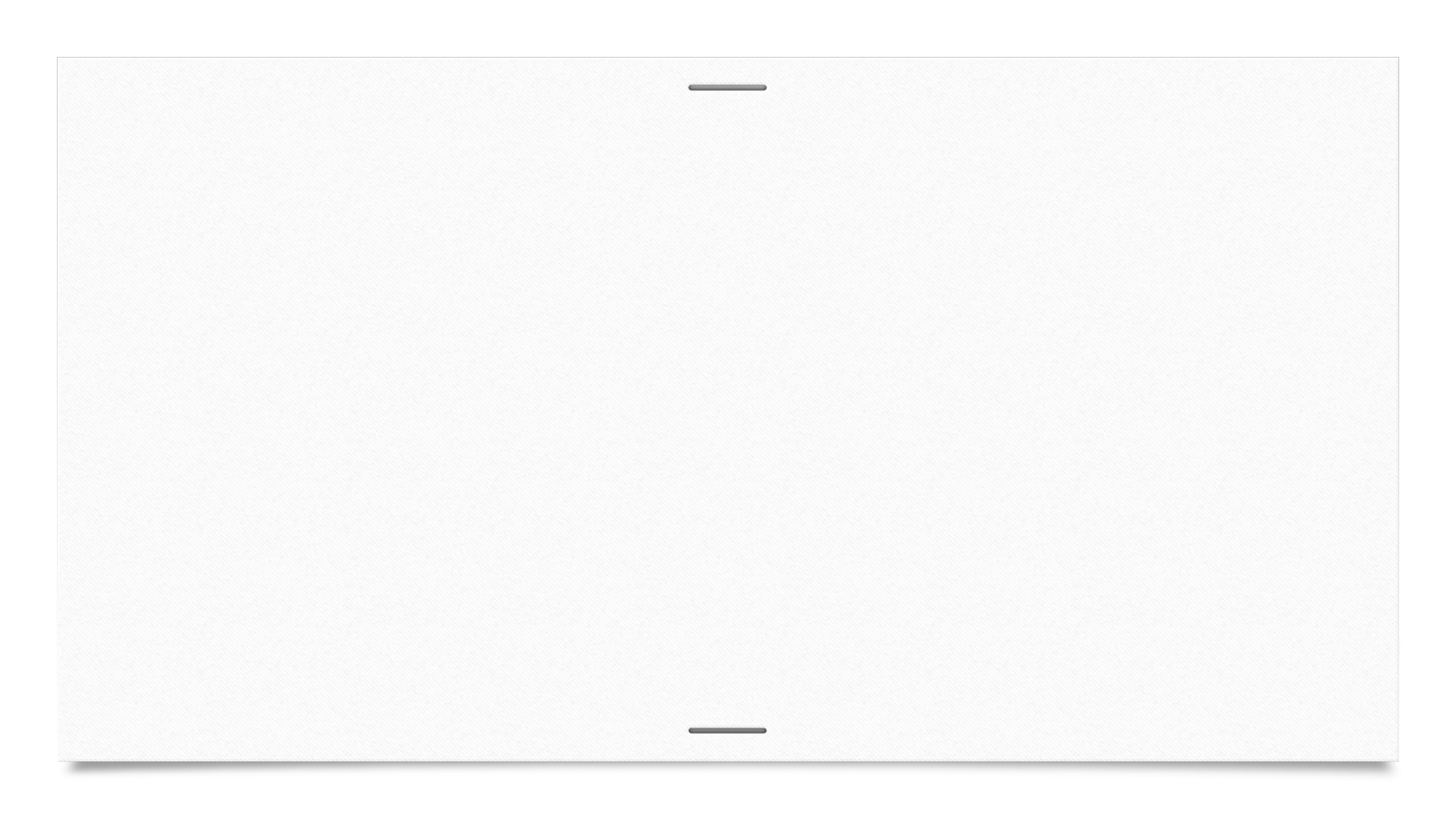 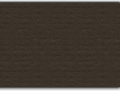 Verse 35 - 37
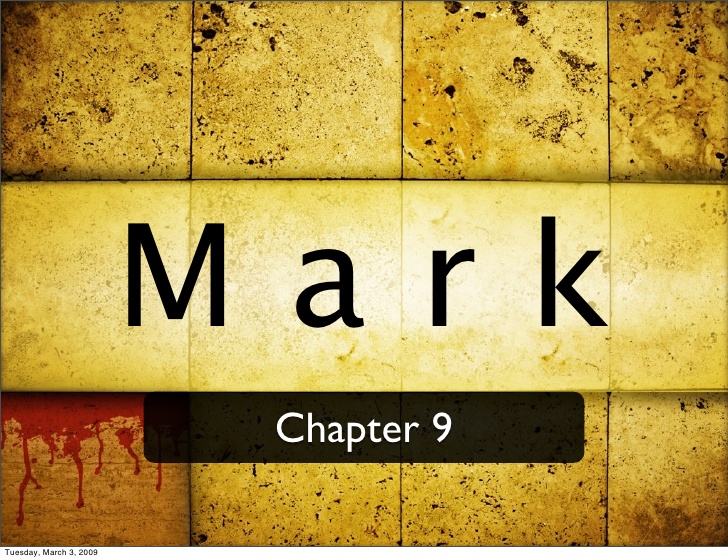 “If anyone desires to be first, he shall be last of all and servant of all.”
It was clear that the disciples had the desire to “be first” from the dispute they were having
Jesus was now reversing the concept that the 12 understood…  true greatness in the kingdom requires one to be humble enough to make himself a “servant” and last”
God honors humility not pride
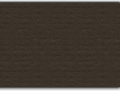 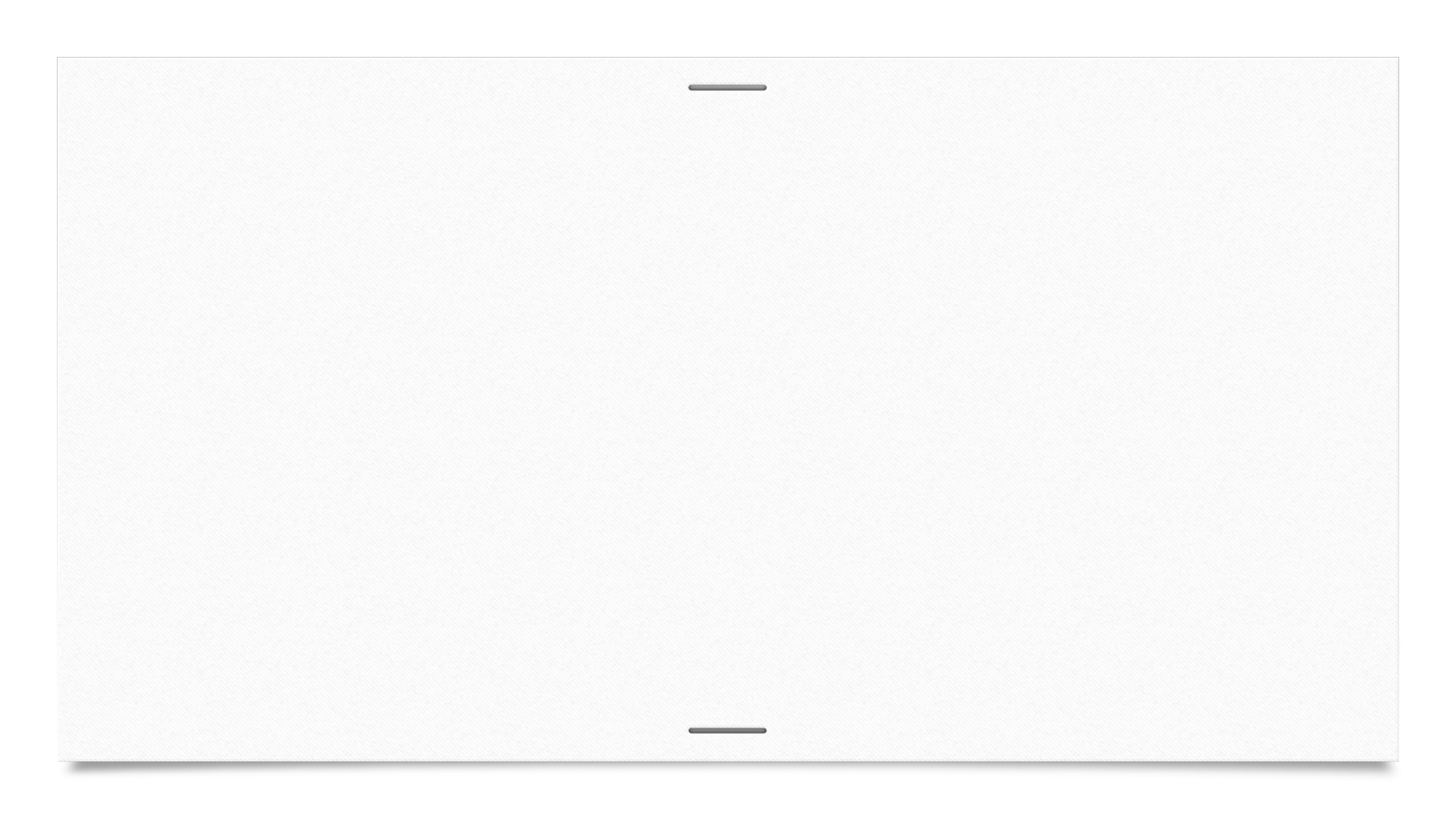 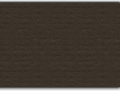 Verse 35 - 37
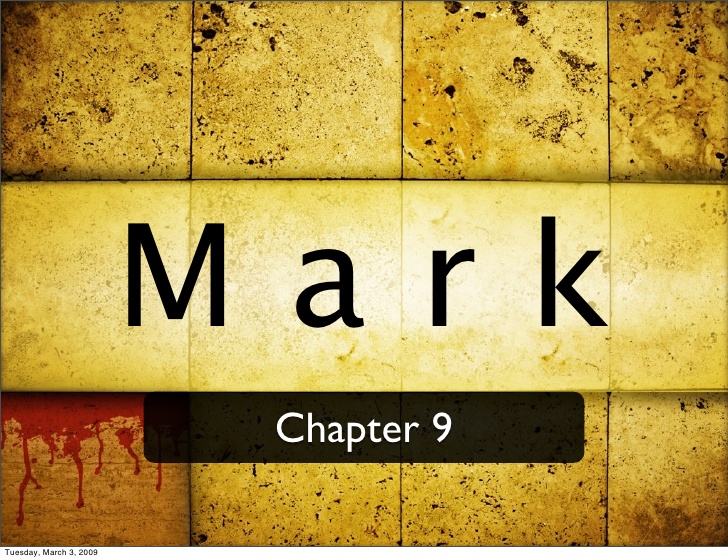 “36 Then He took a little child and set him in the midst of them.”
The child is a representation of one who needs to be served
A child needs to be served and cared for but cannot serve us in return
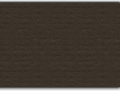 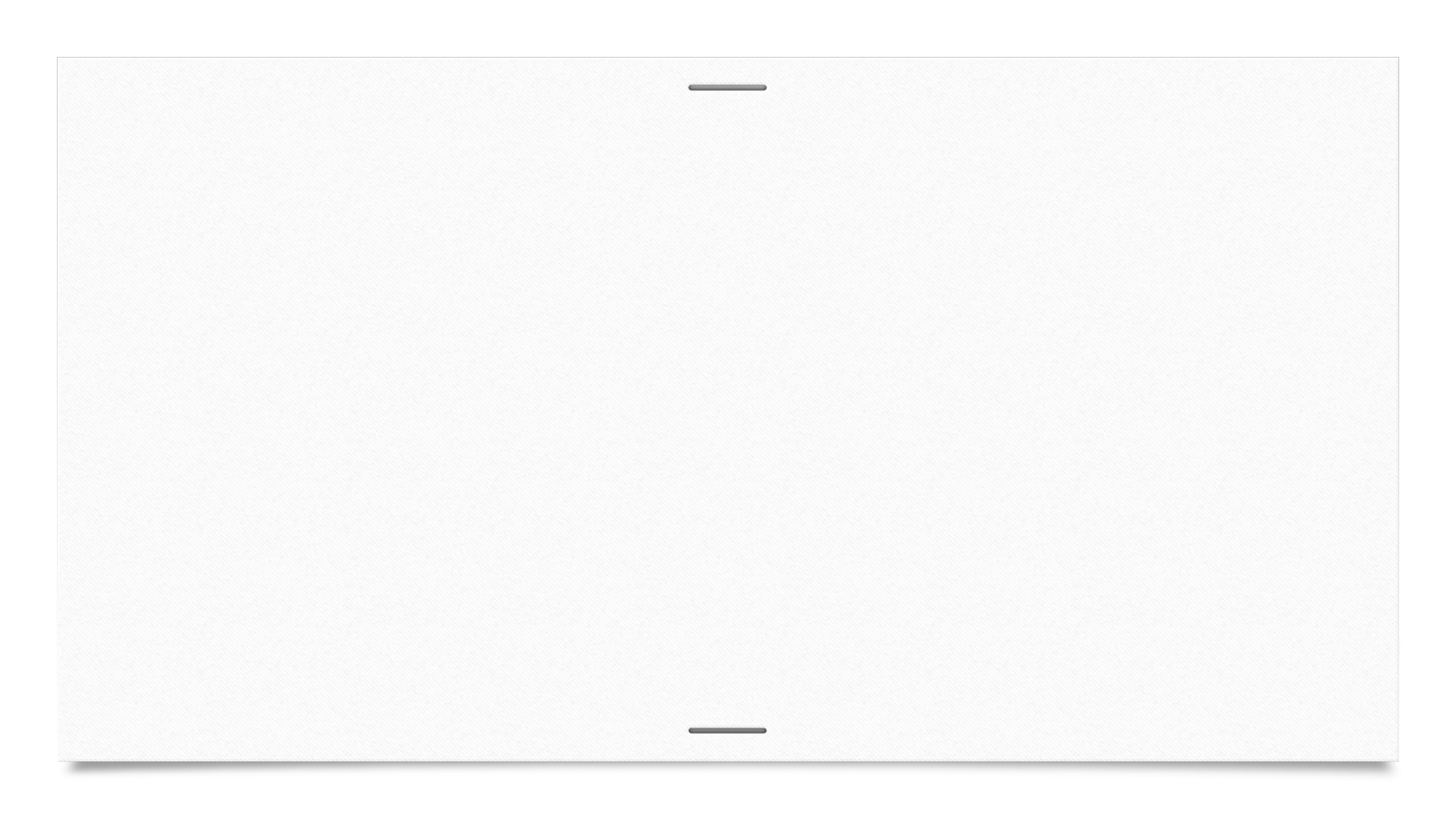 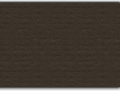 Verse 35 - 37
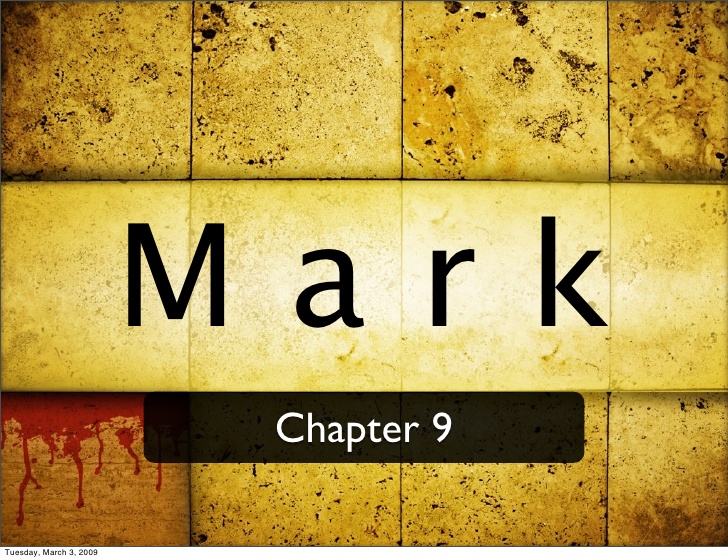 “37 “Whoever receives one of these little children in My name receives Me; and whoever receives Me, receives not Me but Him who sent Me.”
To receive involves to welcome one openly
Jesus was a servant of all and when we receive a servant like Him, we receive both Jesus and God the Father
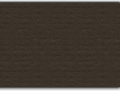 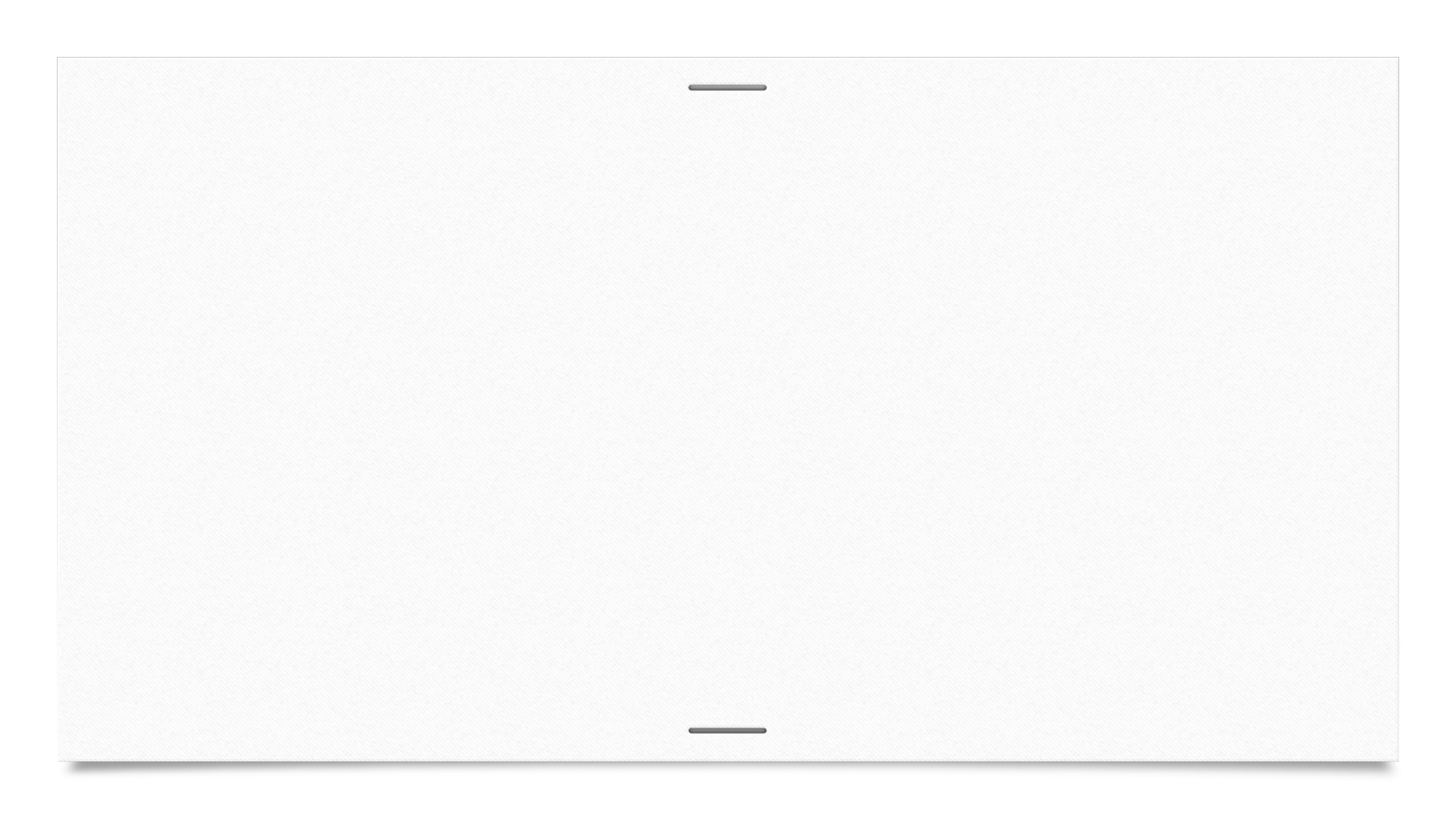 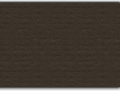 Verse 38 - 41
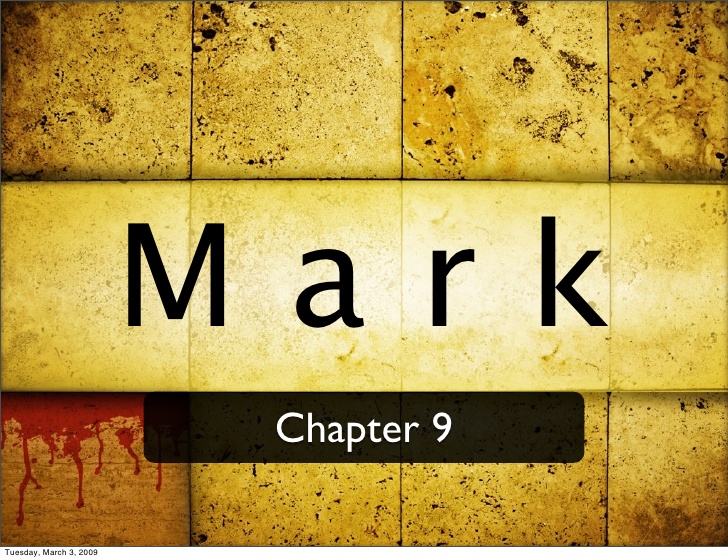 “38 Now John answered Him, saying, “Teacher, we saw someone who does not follow us casting out demons in Your name,”
“Casting out” would indicate that the man was successful in the removal demons
“In you name” speaks of the authority of Jesus and God’s power and authority to allow this to occur
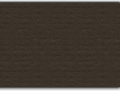 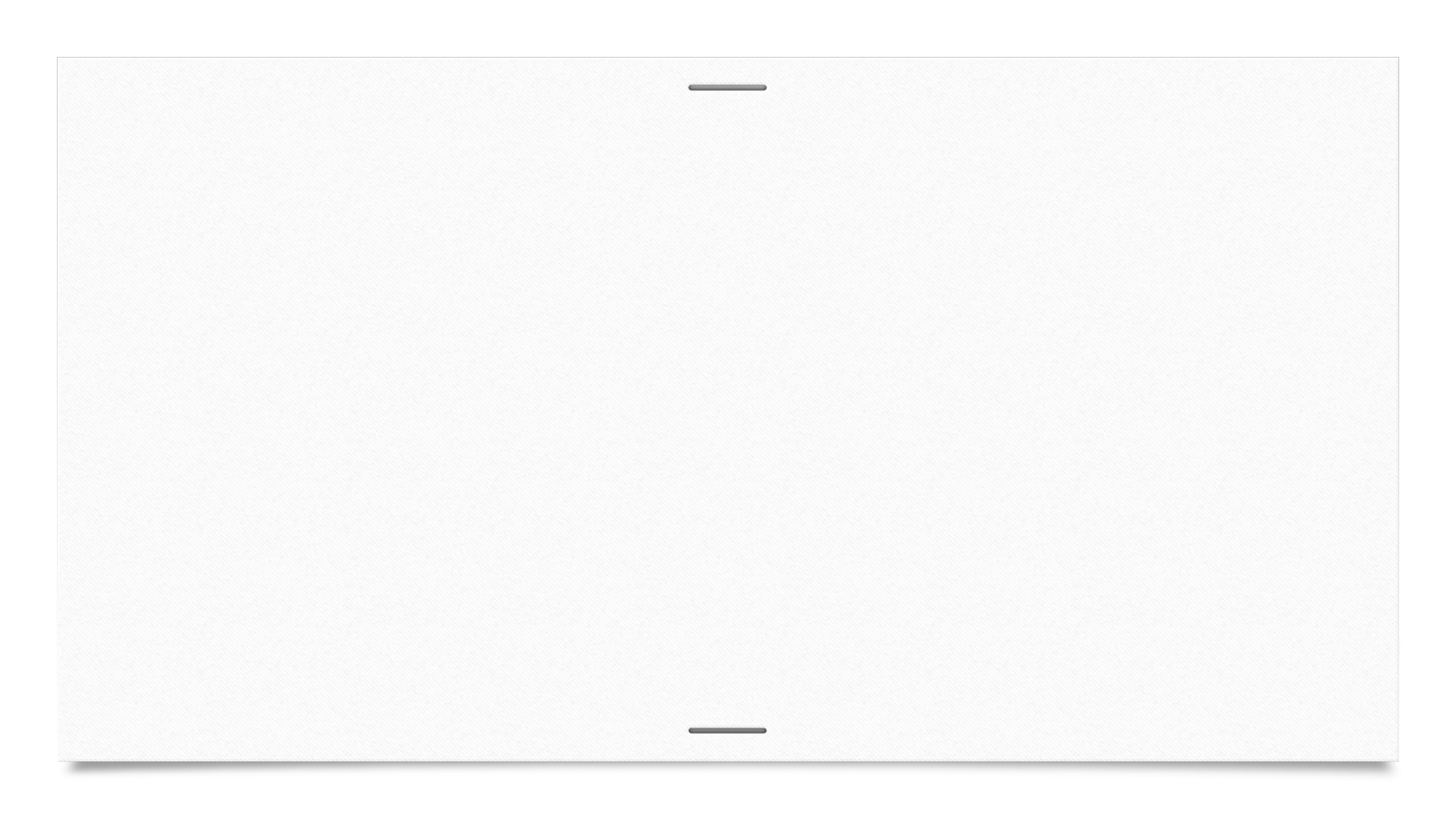 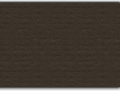 Verse 38 - 41
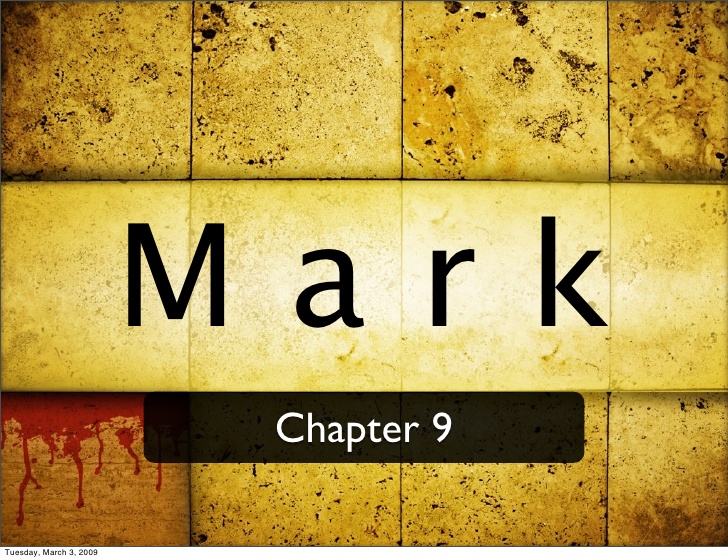 “and we forbade him because he does not follow us.”
“Because” is a term of explanation
John is trying to justify why they tried to prevent this man from continuing
John’s logic flowed like this, he does not follow us, so by extension he must not follow Jesus
John here seems to be judging the man’s heart
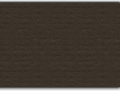 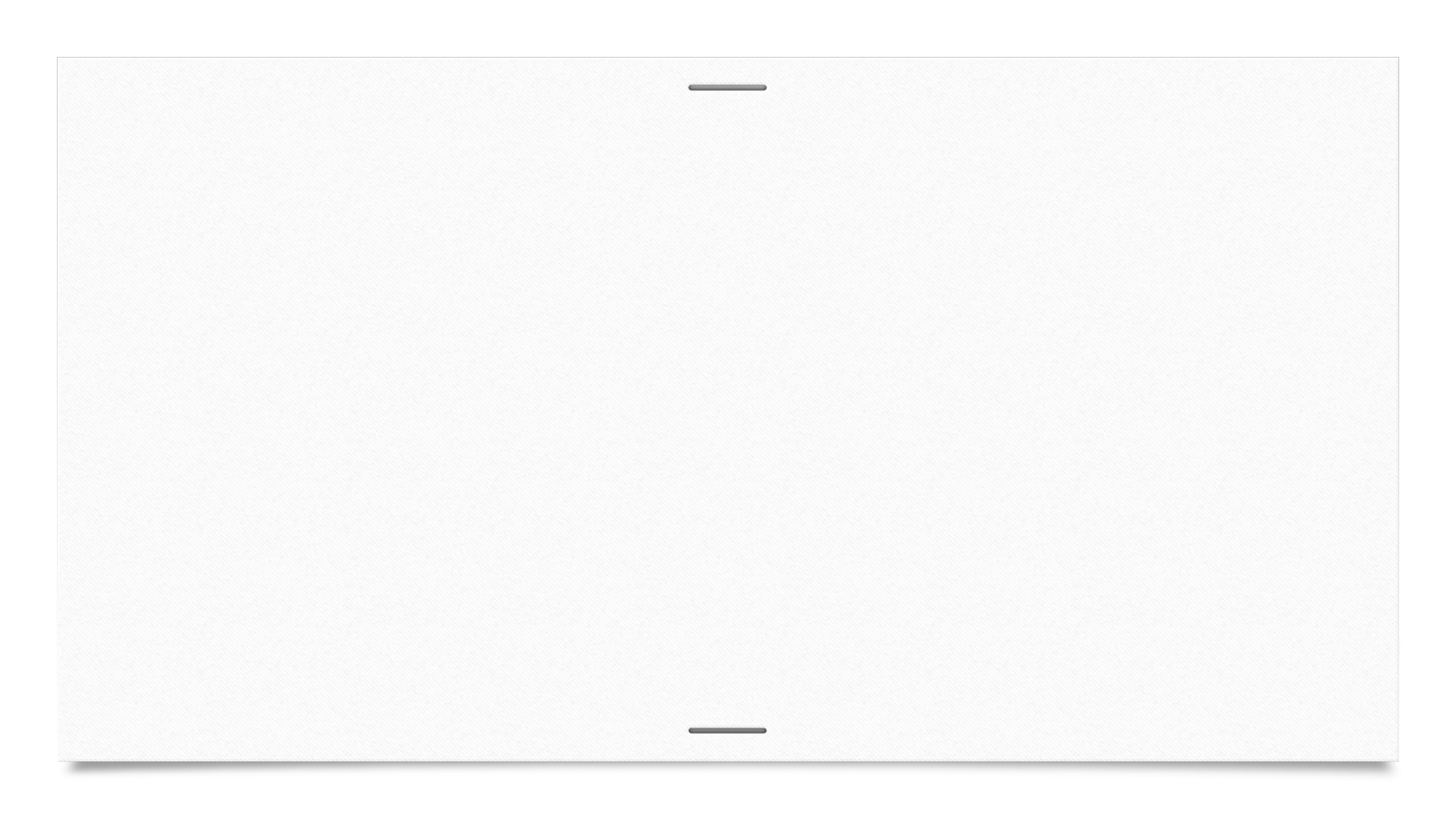 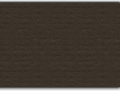 Verse 38 - 41
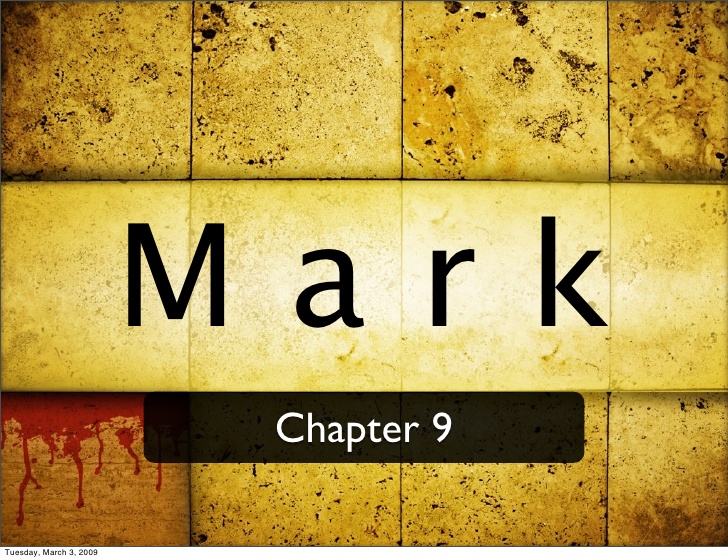 “39 But Jesus said, “Do not forbid him,”
Jesus is letting John and the disciples know that they are not to prevent this man from casting out demons
“for no one who works a miracle in My name can soon afterward speak evil of Me.
Casting out demons is a miracle
“In My name” shows that what the man was doing he was doing by the authority of Chris for His honor
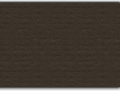 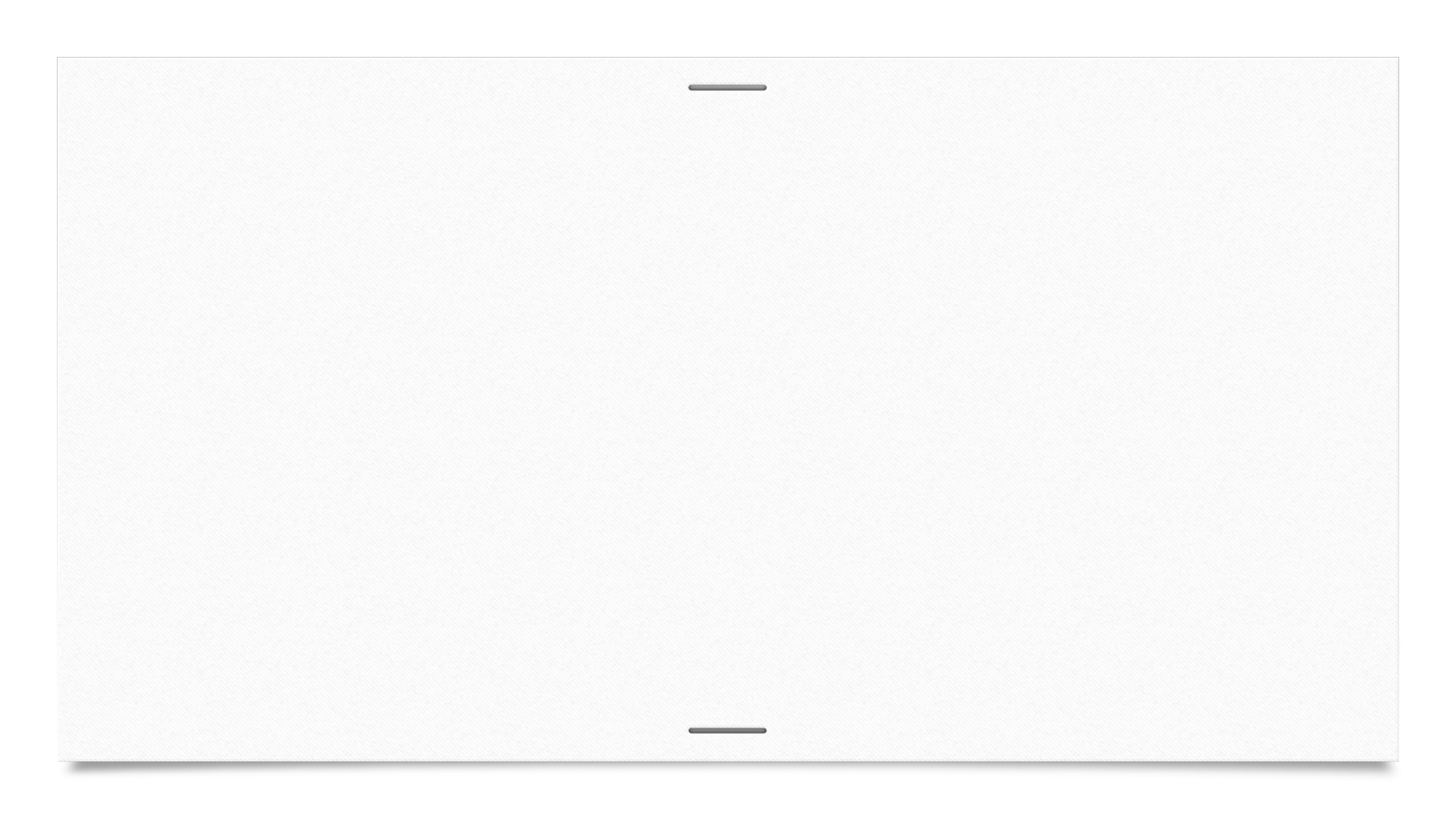 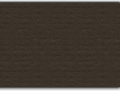 Verse 38 - 41
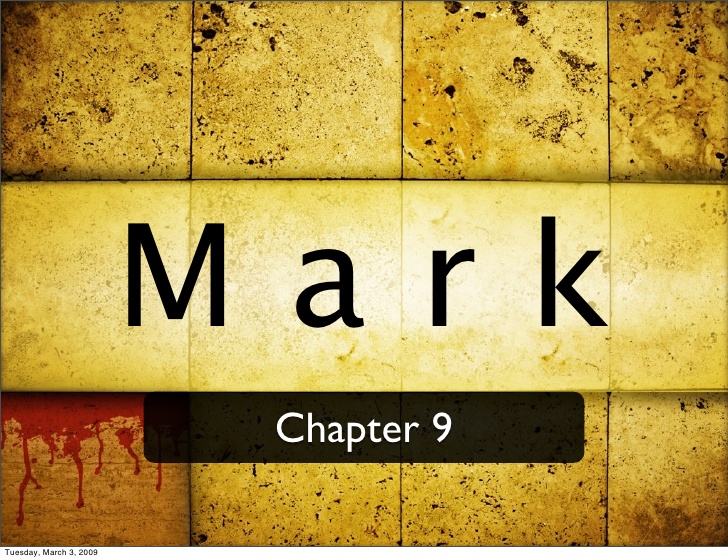 “41 For whoever gives you a cup of water to drink in My name, because you belong to Christ, assuredly, I say to you, he will by no means lose his reward
.Wiersbe - But it is not necessary to perform great miracles to prove our love for Christ. When we lovingly receive a child or compassionately share a cup of cold water, we are giving evidence that we have the humble heart of a servant. After all, we are serving Christ, and that is the highest service in the world”
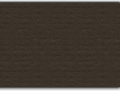